Summarizing Highly Structured Documents for Effective Search Interaction
Date : 2013/1/10
Author : Lanbo Zhang, Yi Zhang, Yunfei Chen
Source : SIGIR’12Speaker : Wei Chang
Advisor : Dr. Jia-ling Koh
OutLine
Introduction
Approach
Experiment
Conclusion
Summaries of Search Result
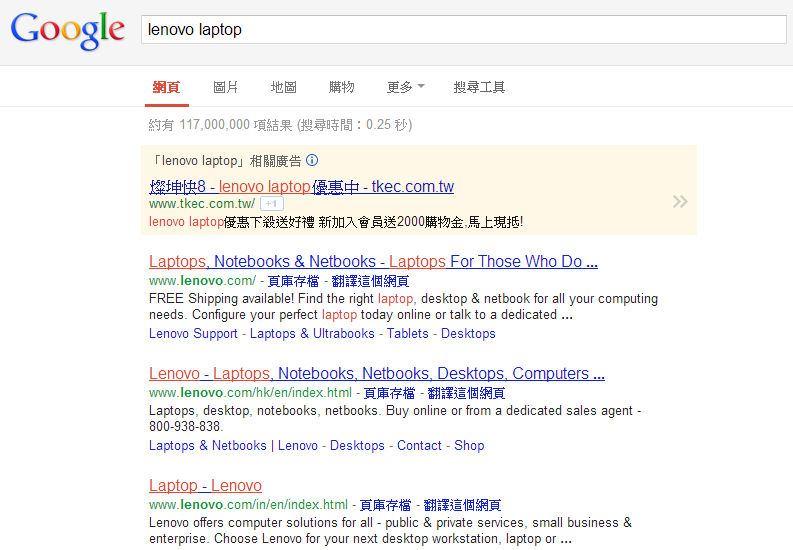 Summaries
Highly Structured Document
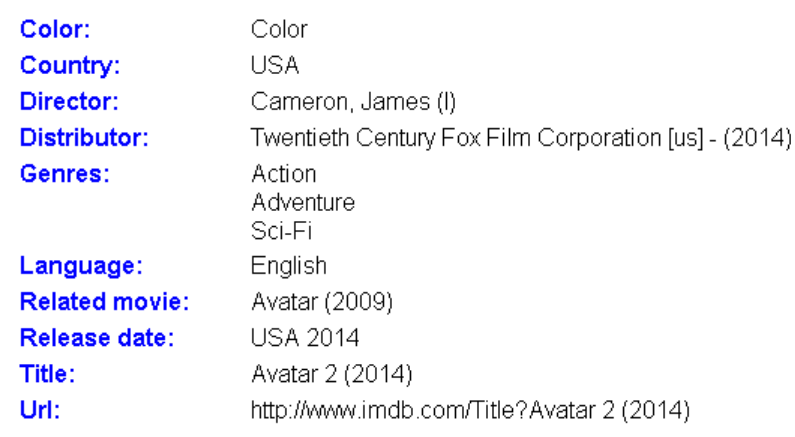 Facet
Value
Pair
Summaries for Highly Structured Documents
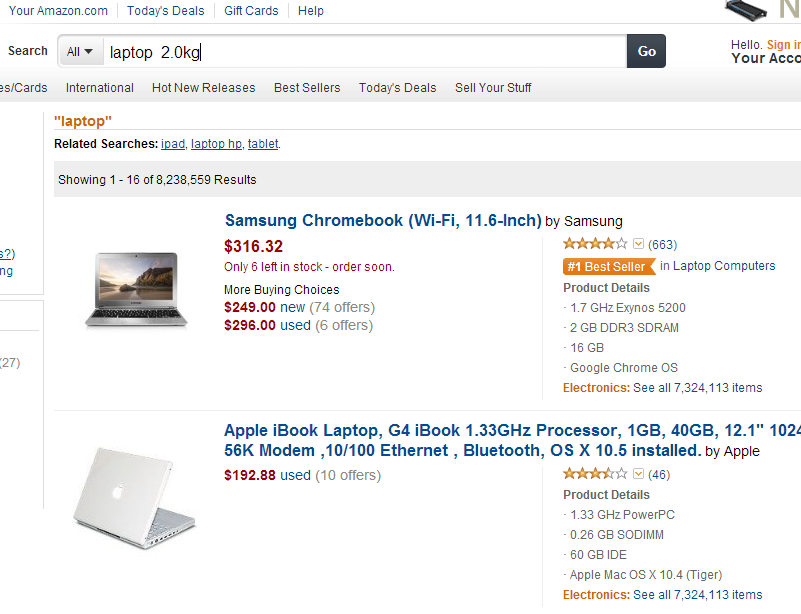 2 Exists Approaches
Manual Facet Selection
Query-biased methods
– Used for summarizing unstructured documents (Google, Yahoo, Bing, etc.)
– Show FVP containing query terms
Problem
Some important facet value pairs without query terms might never be shown
Query: 15-inch silver laptop by Lenovo
FVP: color: black
Goal
Some important facet value pairs without query terms might never be shown
Query: 15-inch silver laptop by Lenovo
FVP: color: black
OutLine
Introduction
Approach
Experiment
Conclusion
Approach
Rank Facet  Value Pairs
Rank Facets
Summarization search Results
Features between ranking facet-value pairs(1)
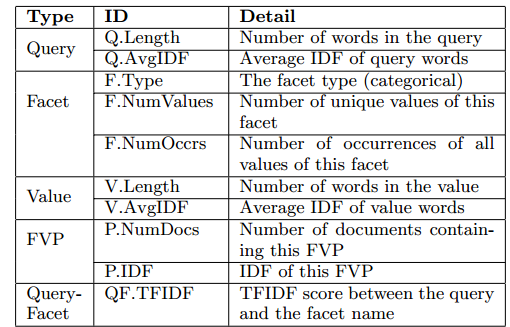 Features between ranking facet-value pairs(2)
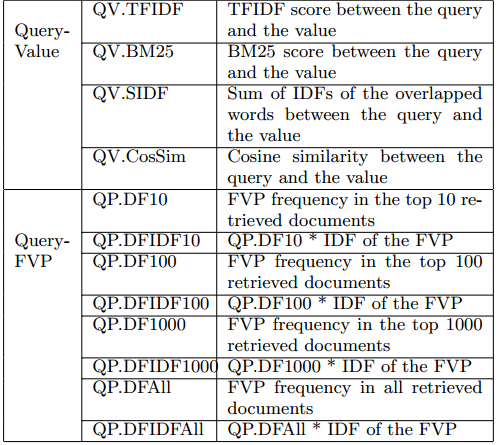 Classifier
• Gradient Boosted Trees
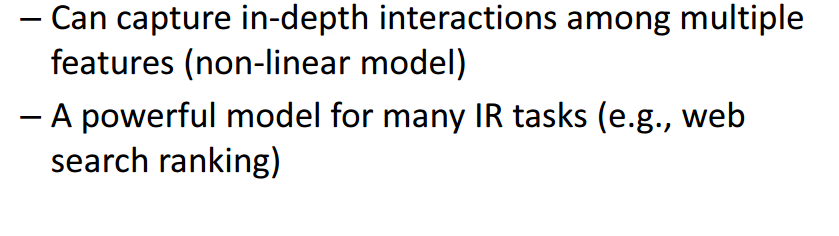 Approach
Rank Facet  Value Pairs
Rank Facets
Summarization search Results
Rank Facets
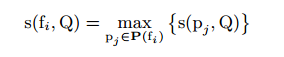 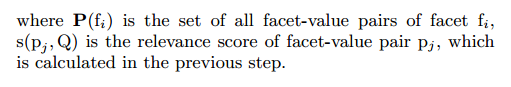 Approach
Rank Facet  Value Pairs
Rank Facets
Summarization search Results
QSFS
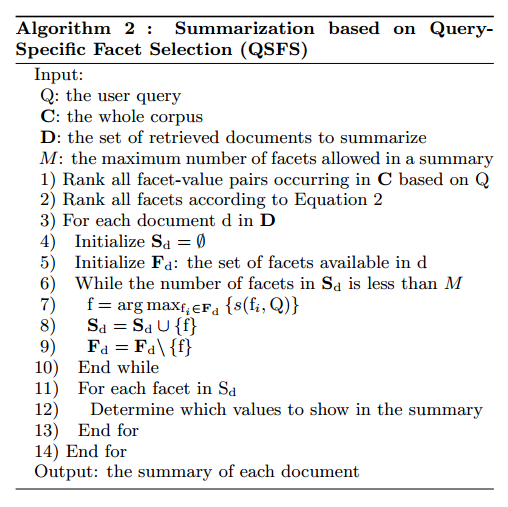 MMR For Unstructured Documents
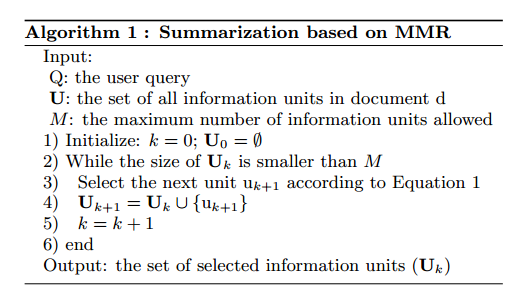 sentence
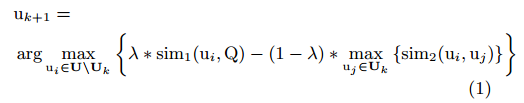 MMR For Faceted Documents
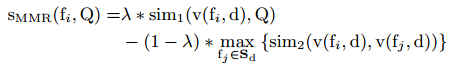 v(fi,d) = all the values of facet fi in document d, which are
treated as a single sentence when calculating the similarities.
QSFS+MMR
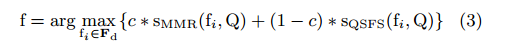 OutLine
Introduction
Approach
Experiment
Conclusion
A Utility-Based Evaluation Framework
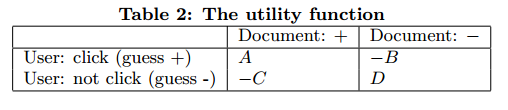 3 Assumptions:
We assume a user will read every document summary in the result list.
We assume a user can recognize the relevant document after clicking on and accessing the full document.
we assume a user will click on a document if the user guesses the document is relevant (+) based on the summary
Evaluation Metrics
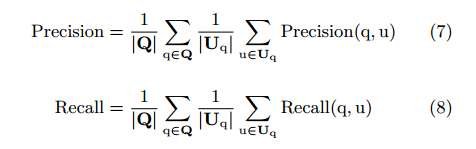 = the set of all queries
= a query
= the set of all queries
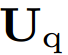 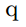 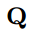 Mean Average Normalized Utility(MANU)
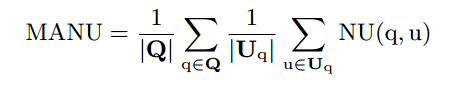 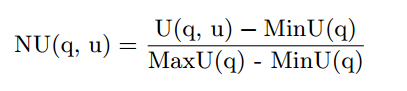 Data Set
From IMDB
1,594,513 movies
26 query topics
Relevance judgments of query-document
Summarization Approaches
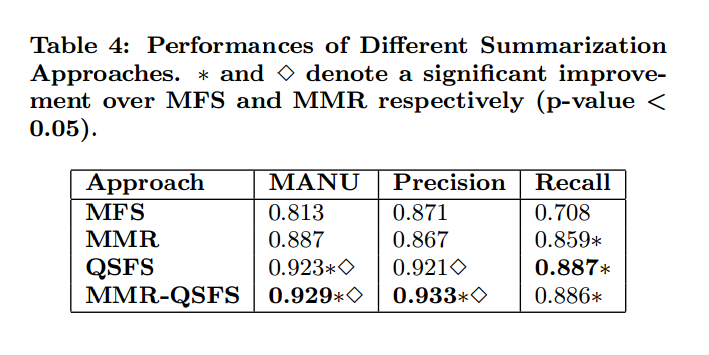 Outline
Introduction
Approach
Experiment
Conclusion
Conclusion
In the future, we will explore how user interactions can be used to train the model so that the summarization approach can directly optimize the utility measure (i.e. MANU).